Coverage Summer 1 2024
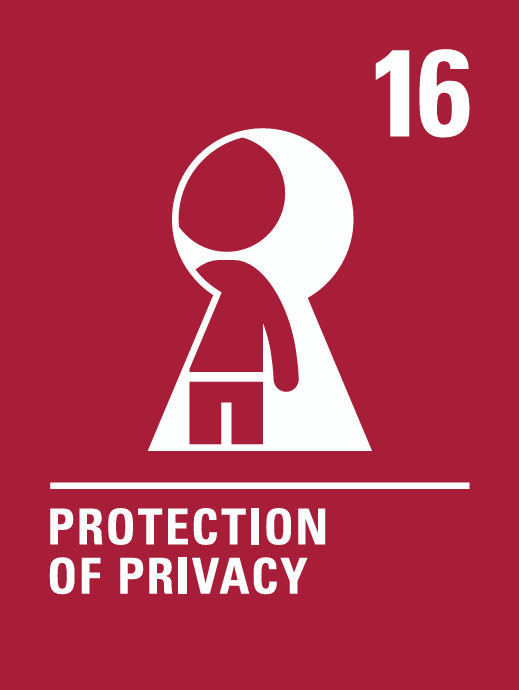 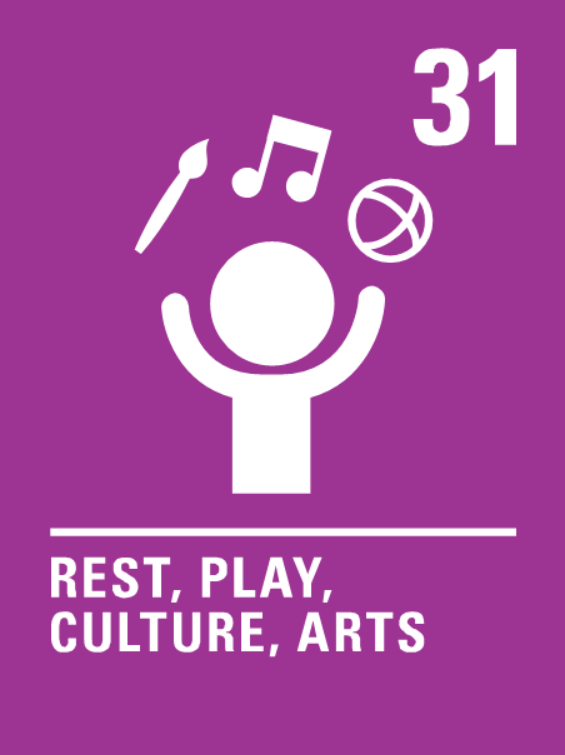 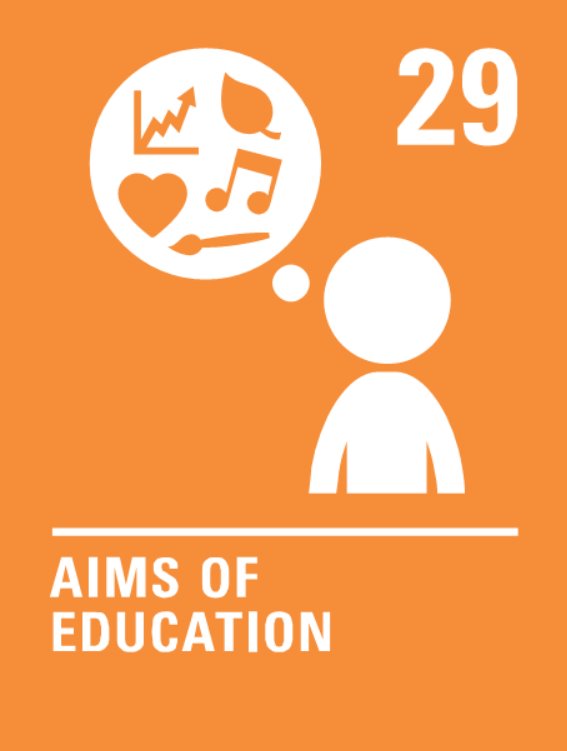 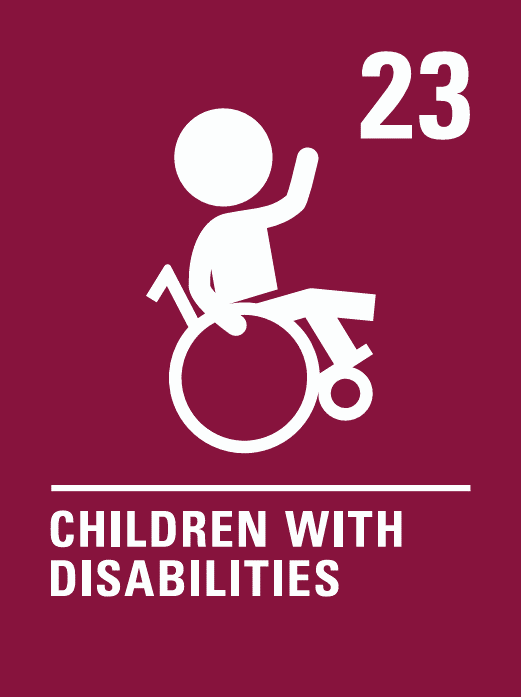 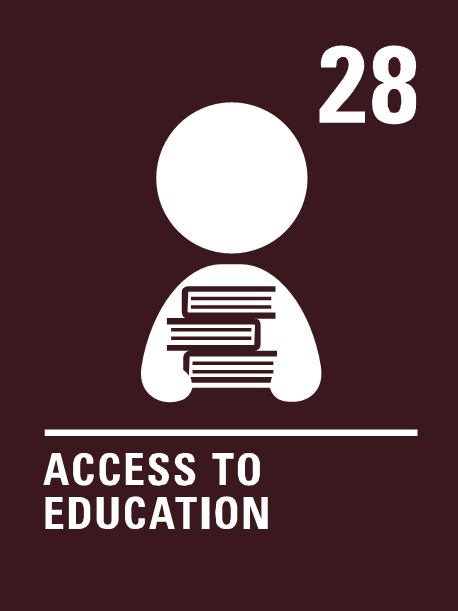 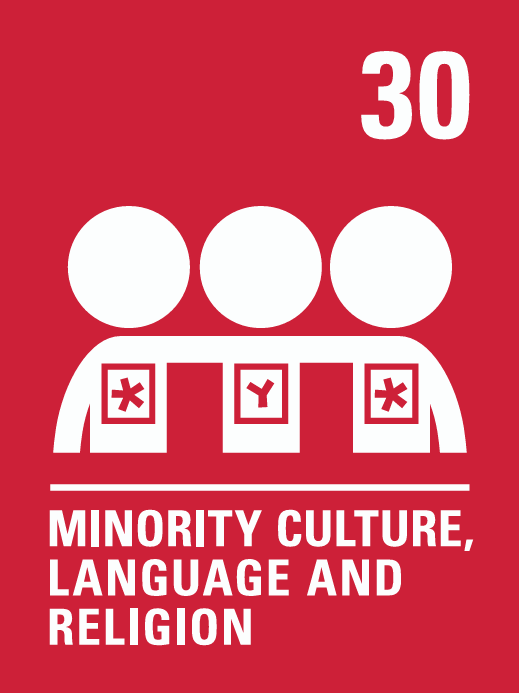 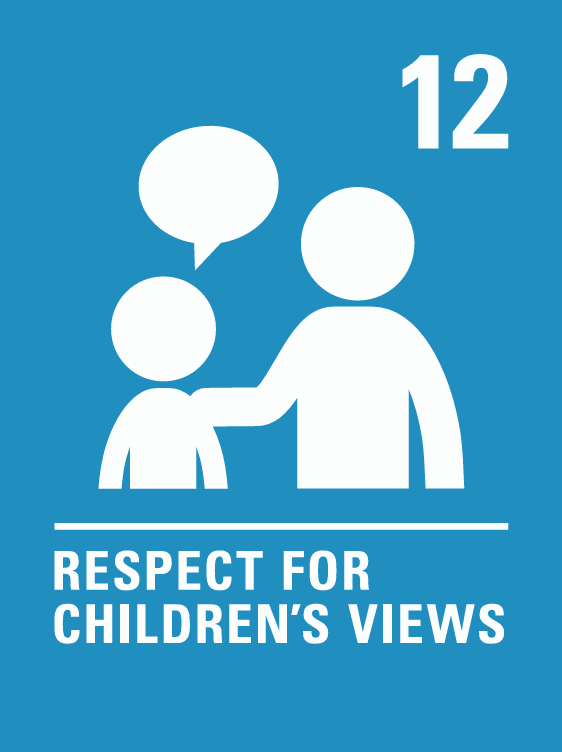 © Picture News 2024